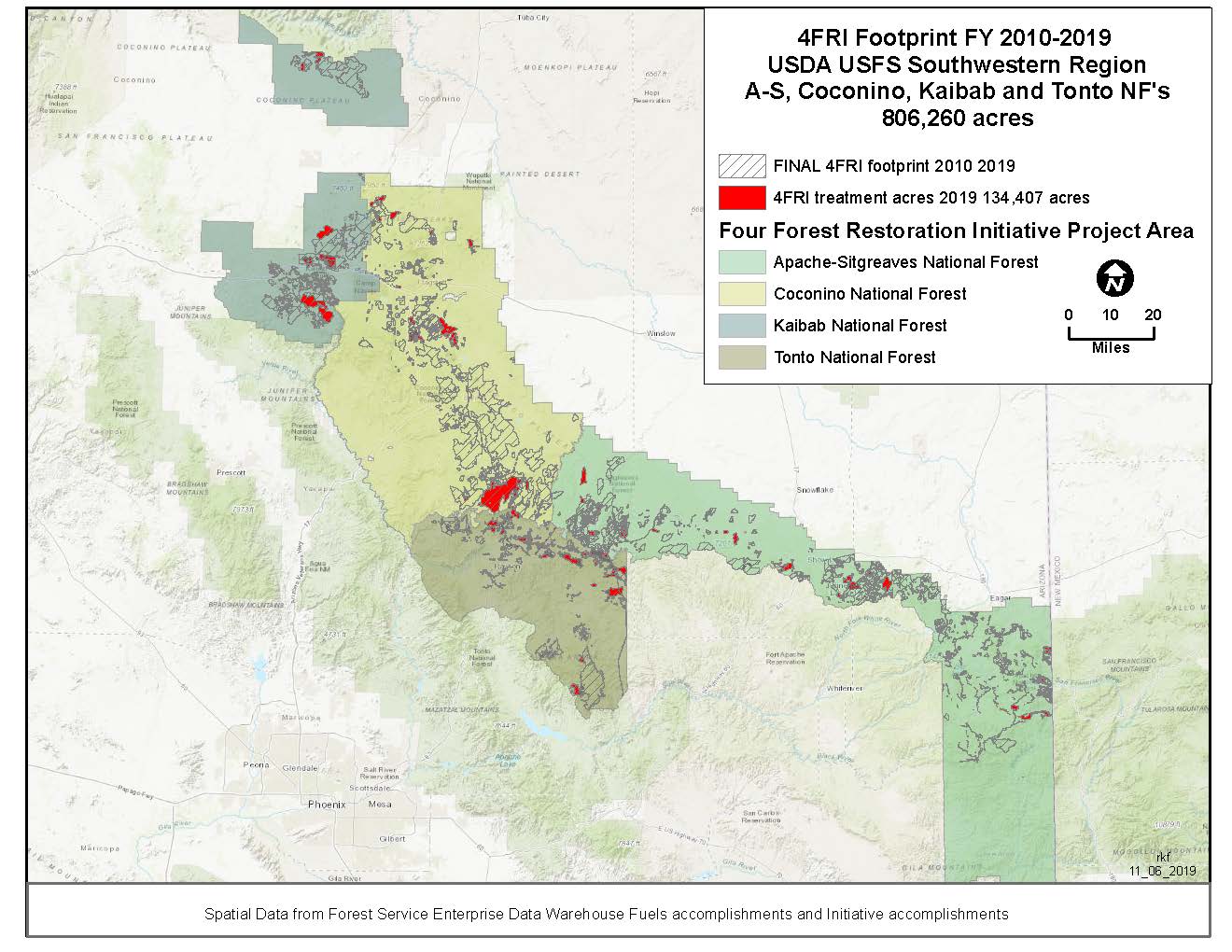 10 Years of 4FRI Implementation Accomplishments
4FRI February Stakeholders Meeting
February 25, 2020
Overall 4FRI Goals
Total area for mechanical restoration treatments: ~1 million acres over ~20 years
Provide for the re-establishment of natural fire patterns across the landscape
Restore and/or maintain watershed conditions that will secure favorable flows of water and maintain water quality
Maintain and/or develop industry to implement restoration work and create jobs
Restoration from CFLRP Act
Restoration is defined in the act¹ as the following activities:
(A) Reduce the risk of uncharacteristic wildfire, including through the use of fire for ecological restoration and maintenance and reestablishing natural fire regimes, where appropriate; 
(B) Improve fish and wildlife habitat, including for endangered, threatened, and sensitive species; 
(C) Maintain or improve water quality and watershed function; 
(D) Prevent, remediate, or control invasions of exotic species; 
(E) Maintain, decommission, and rehabilitate roads and trails;
(F) Use woody biomass and small-diameter trees produced from projects implementing the strategy;
¹PL 111-11 Omnibus Public Land Management Act of 2009 Title IV Sec 4003 (c) (3)
4FRI Implementation 2010-2019
The Good
The Good
The Good
The Good
The Good
The Good
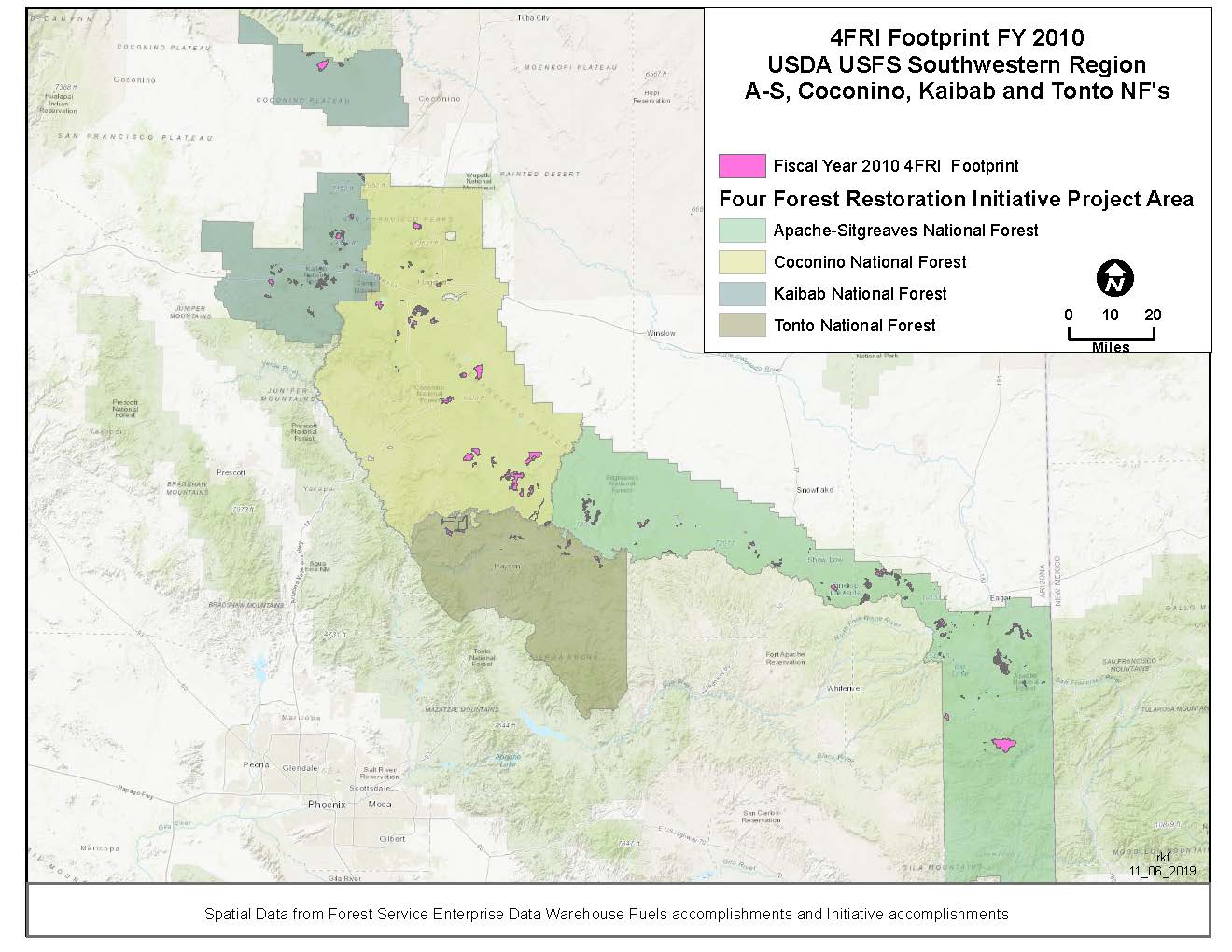 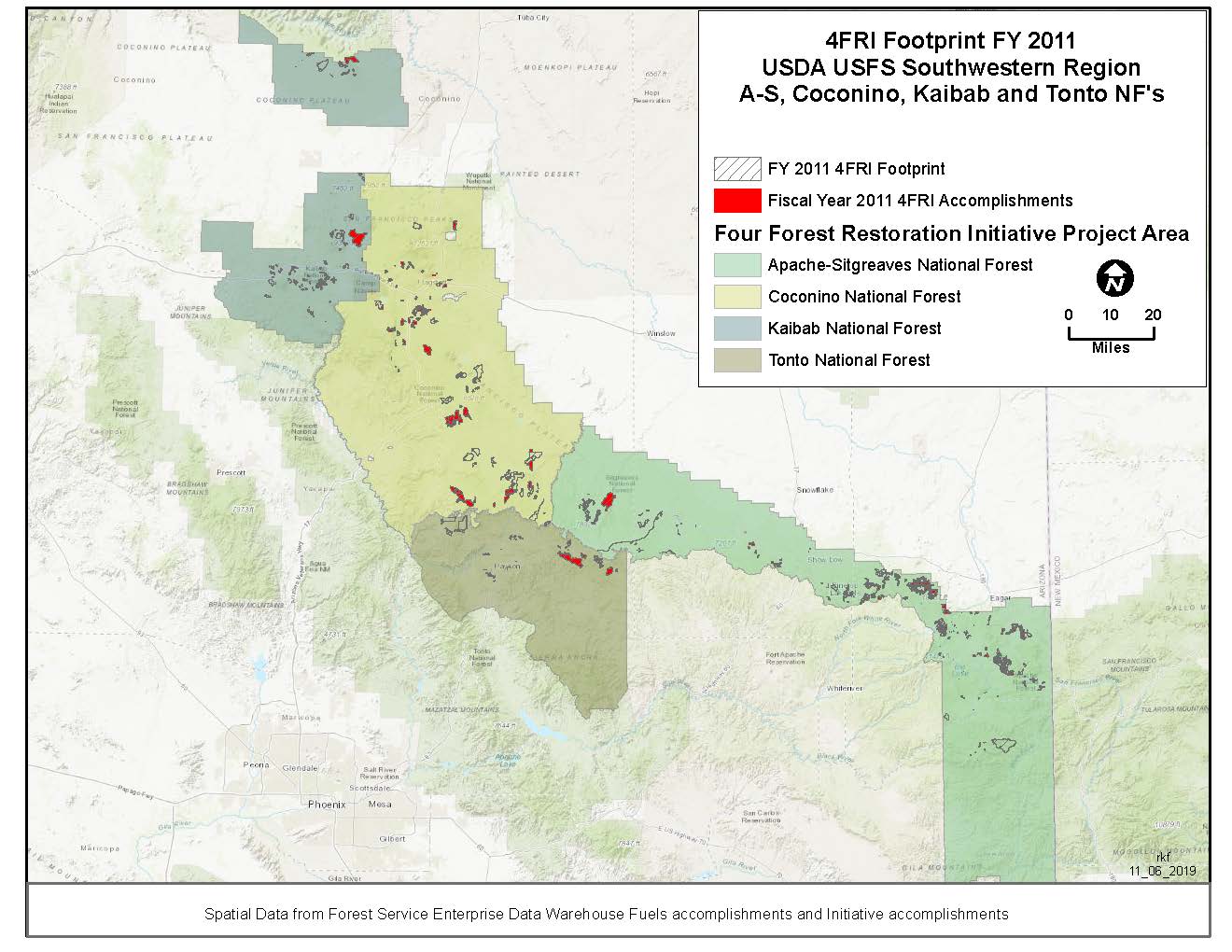 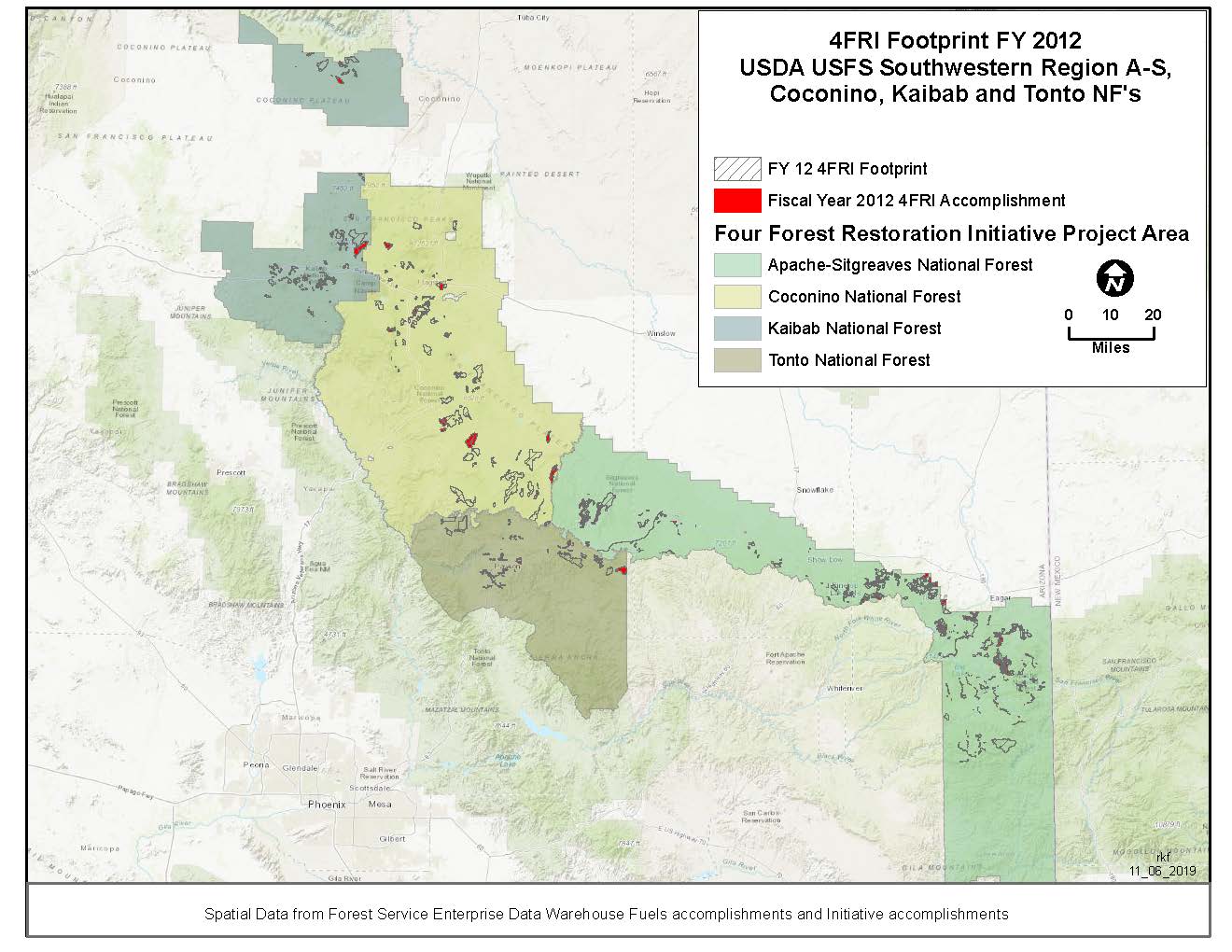 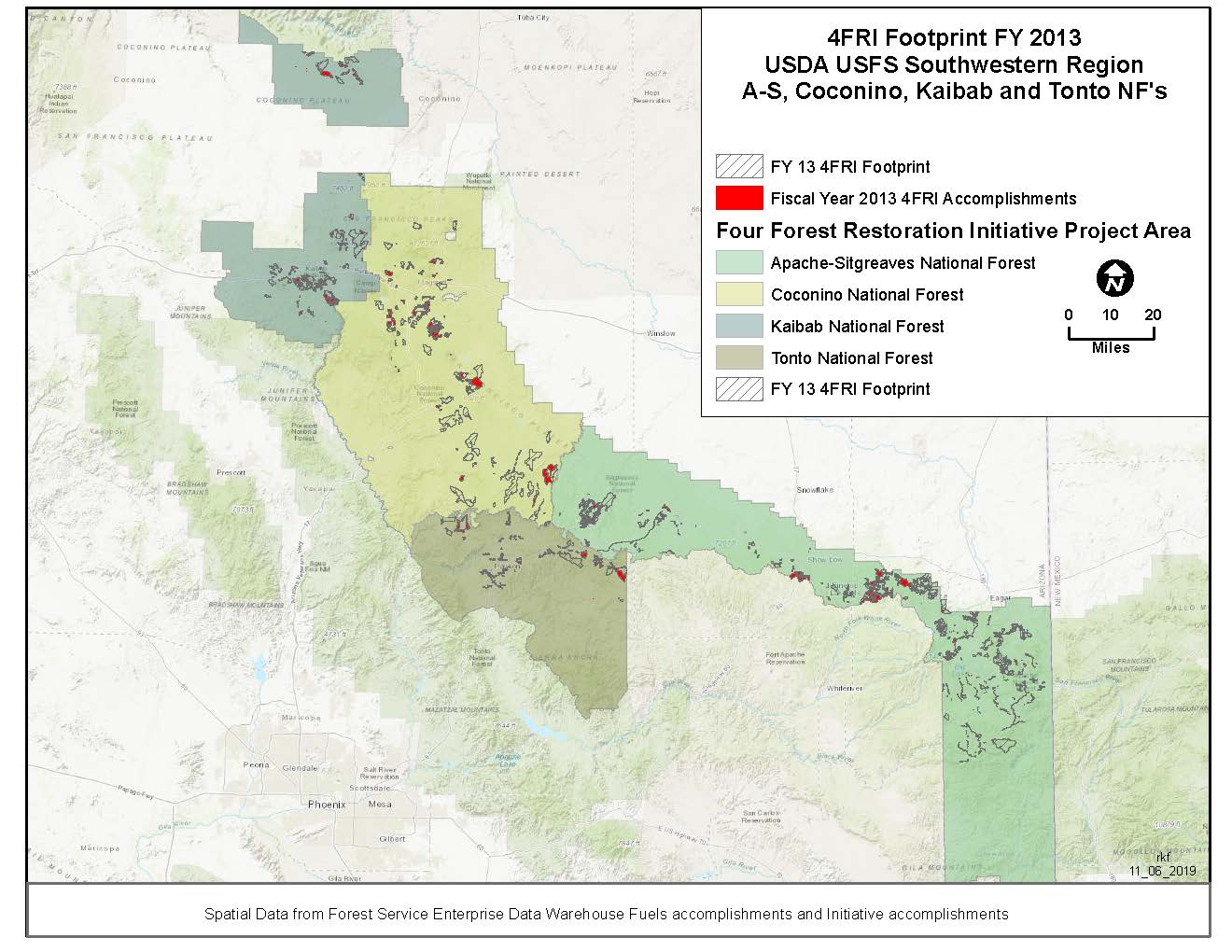 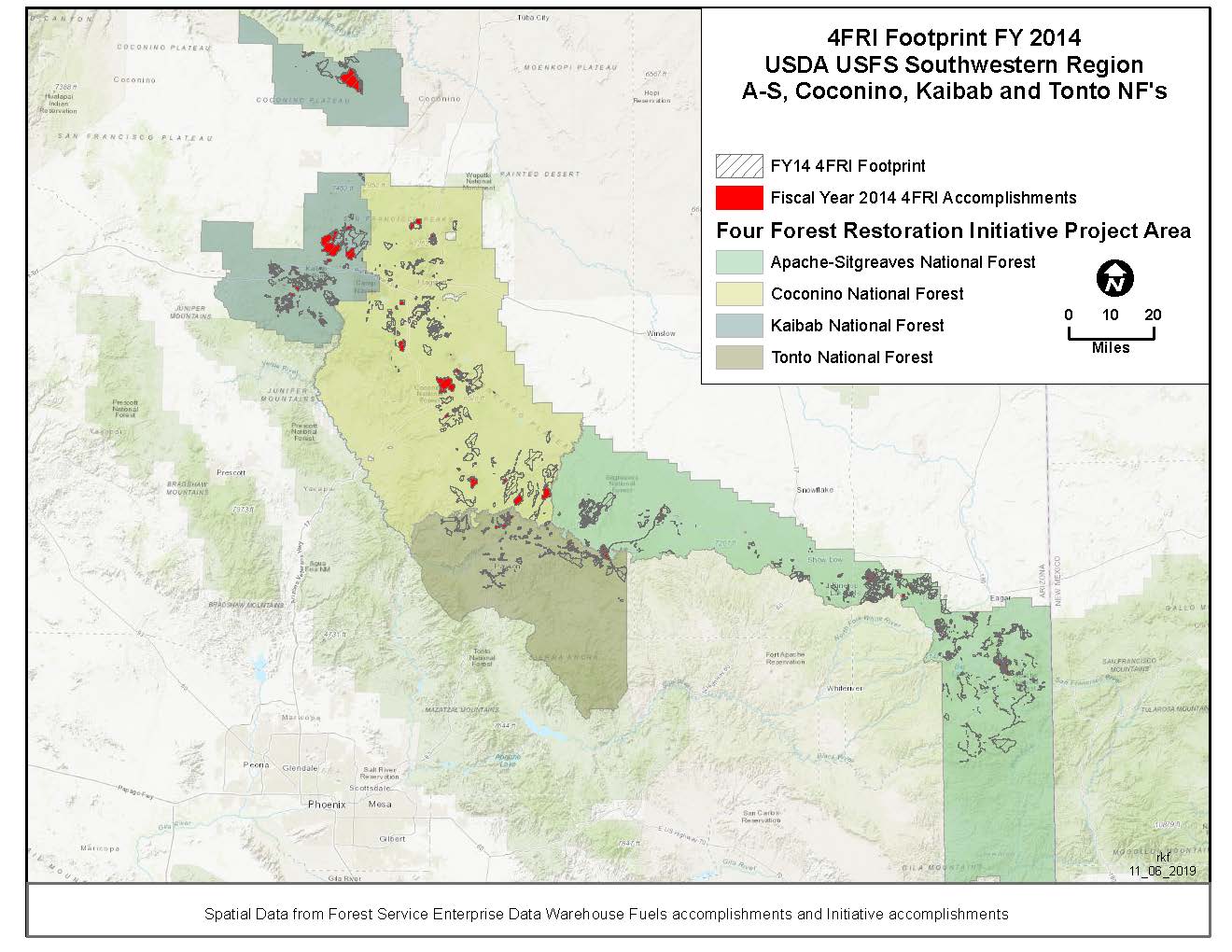 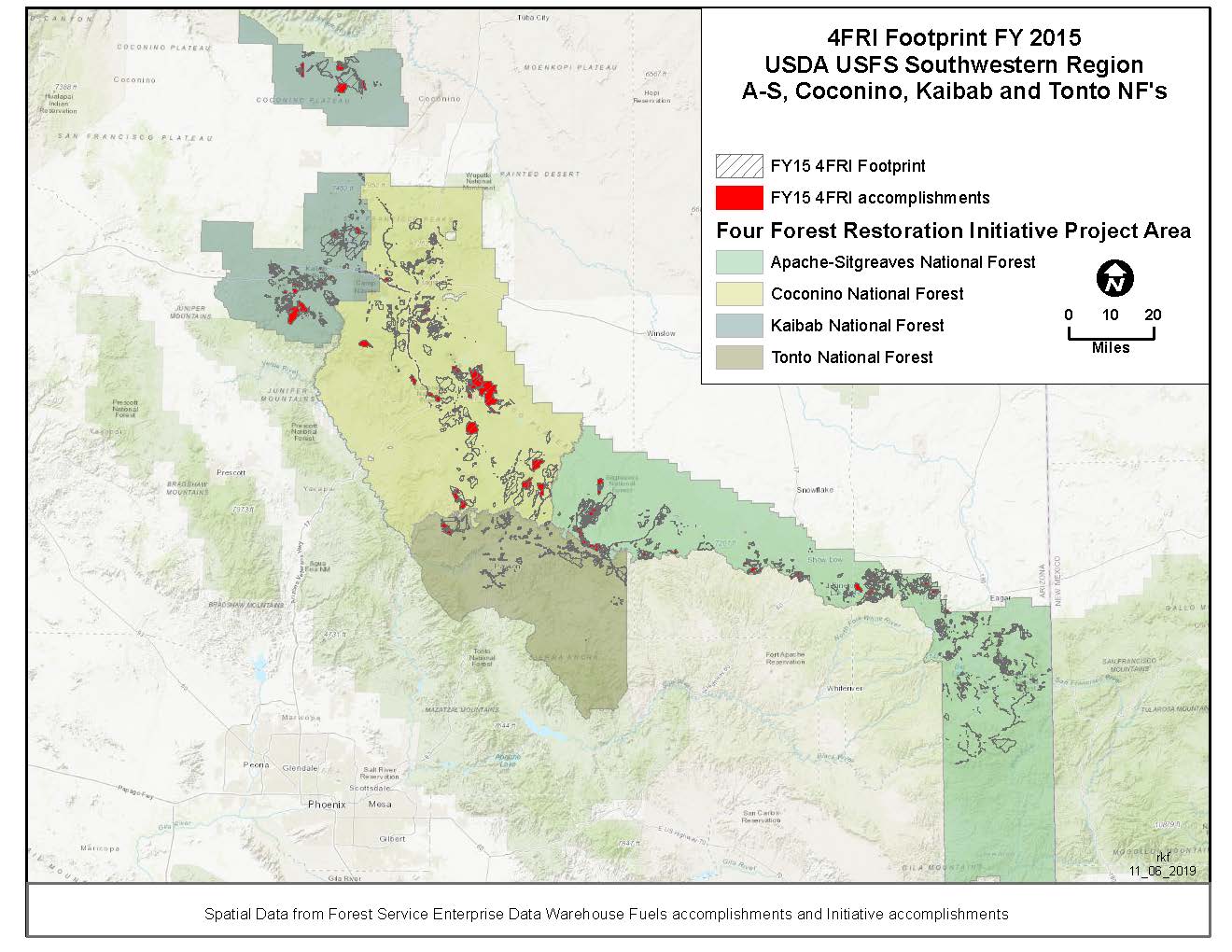 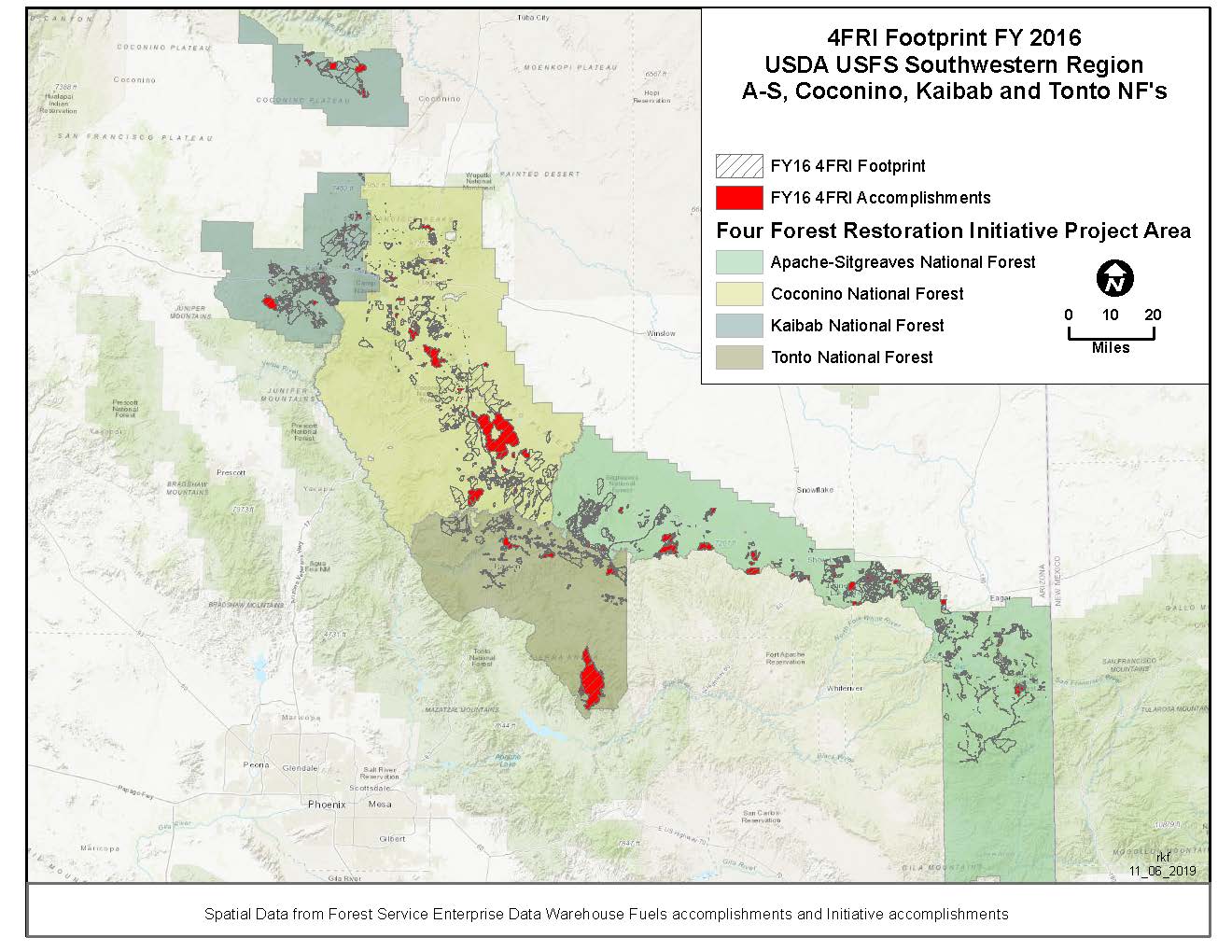 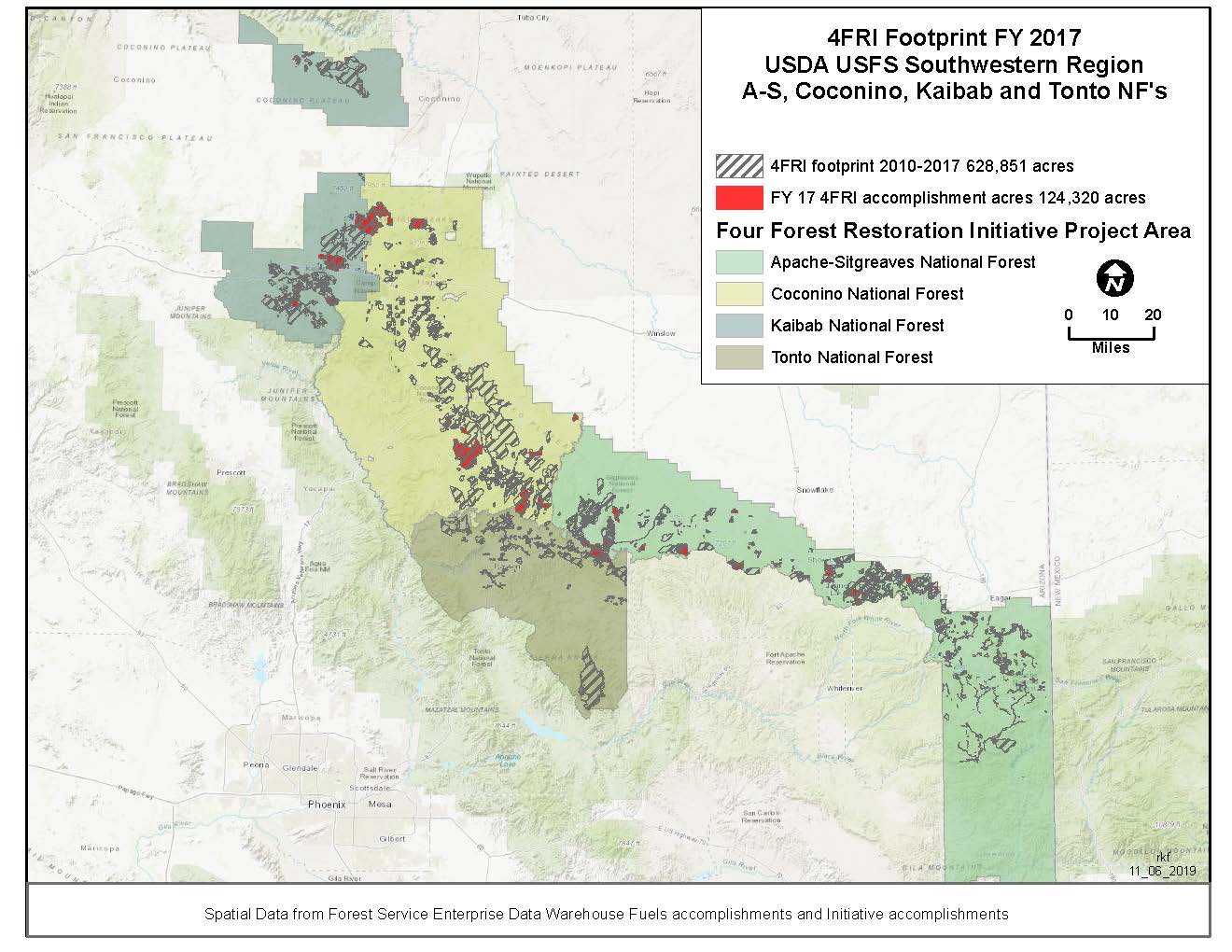 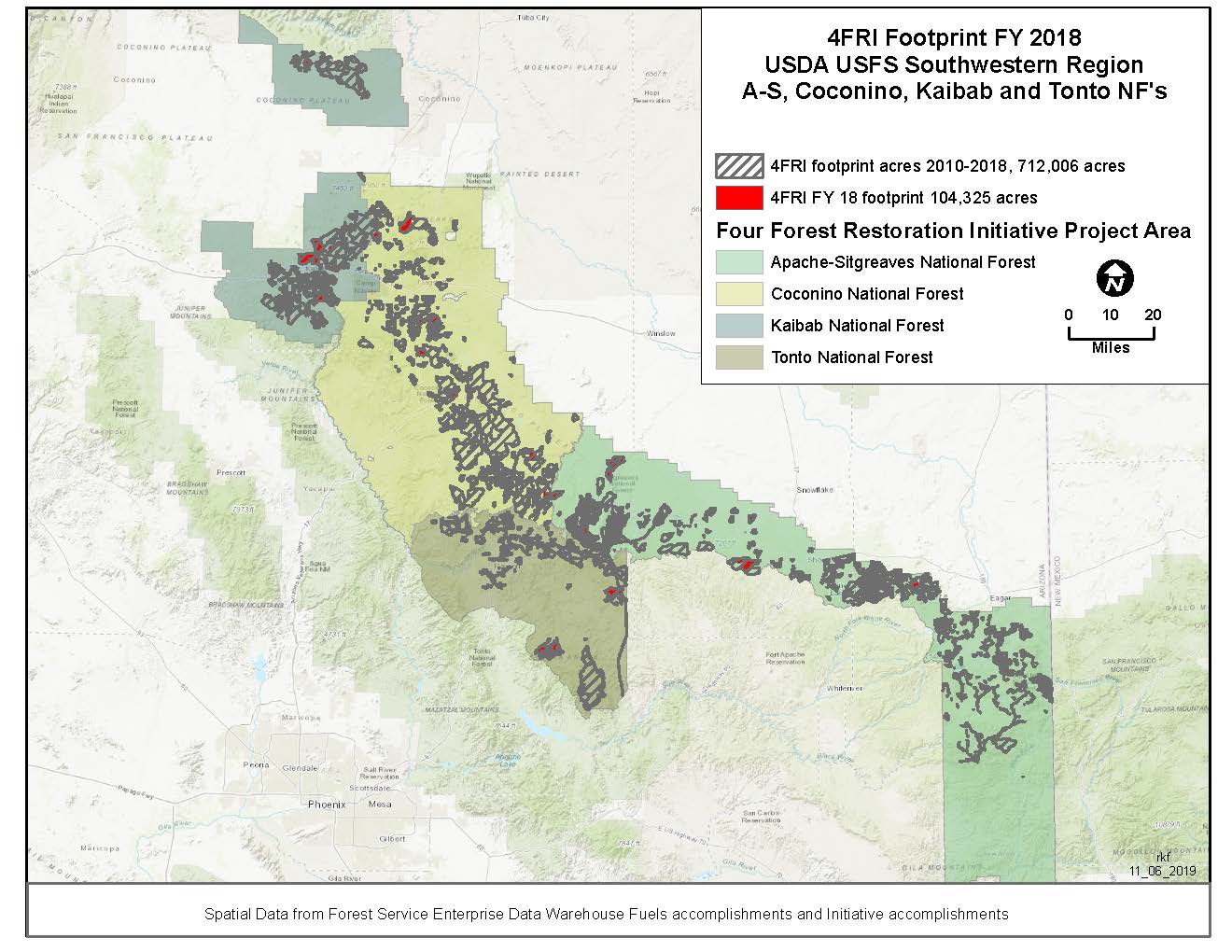 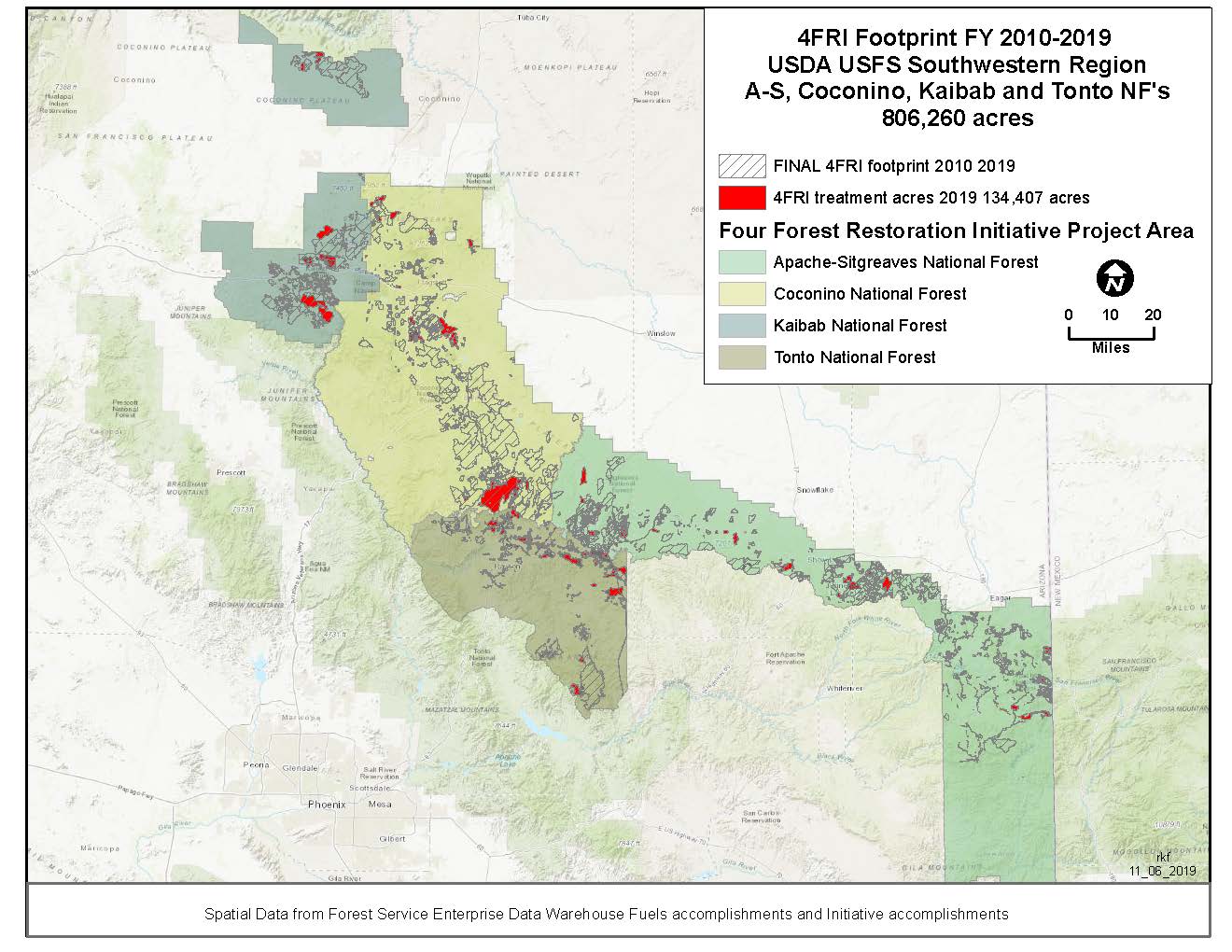 The Bad and the Ugly
The Bad and the Ugly
The Bad and the Ugly
The Bad and the Ugly
The Bad and the Ugly
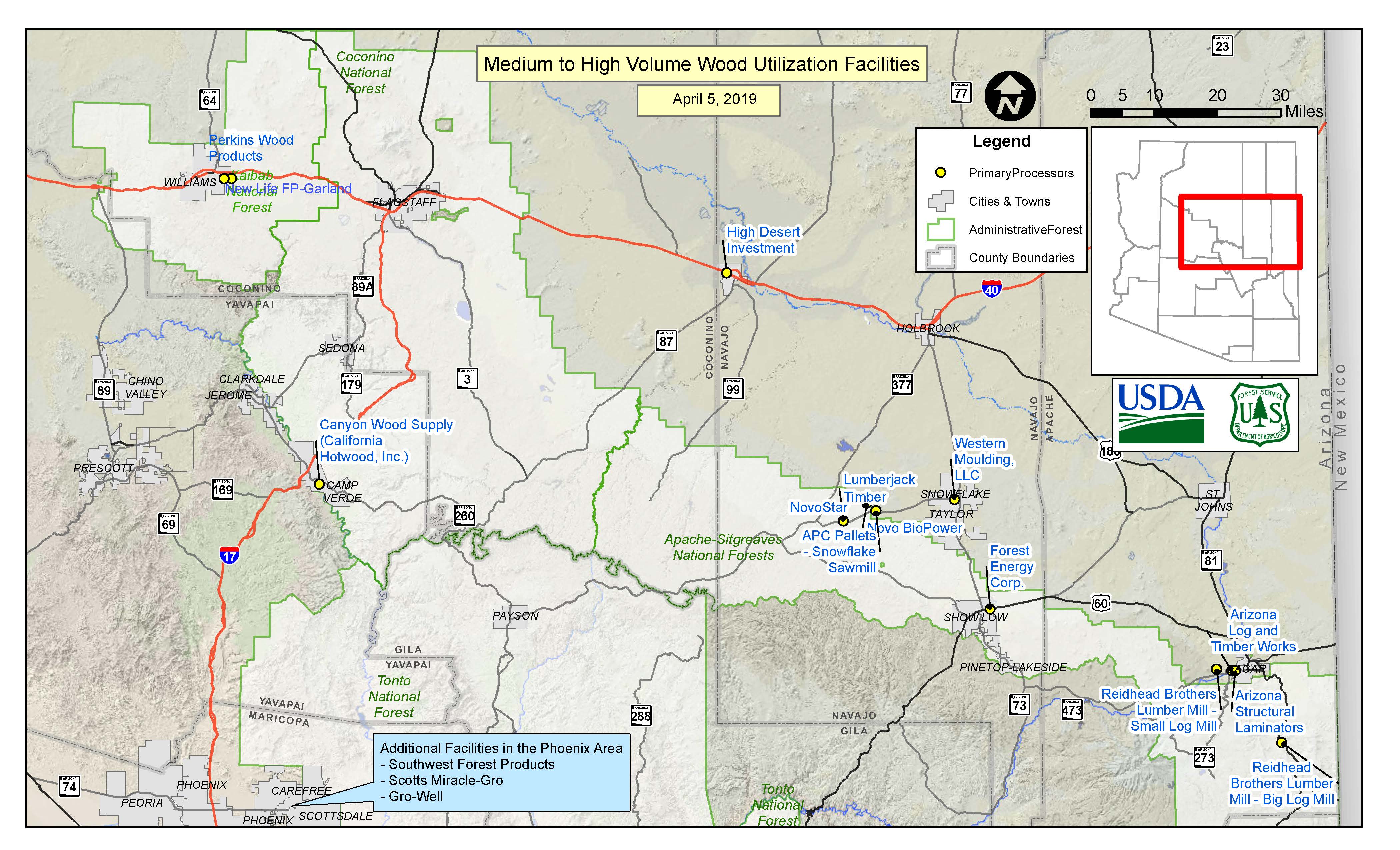 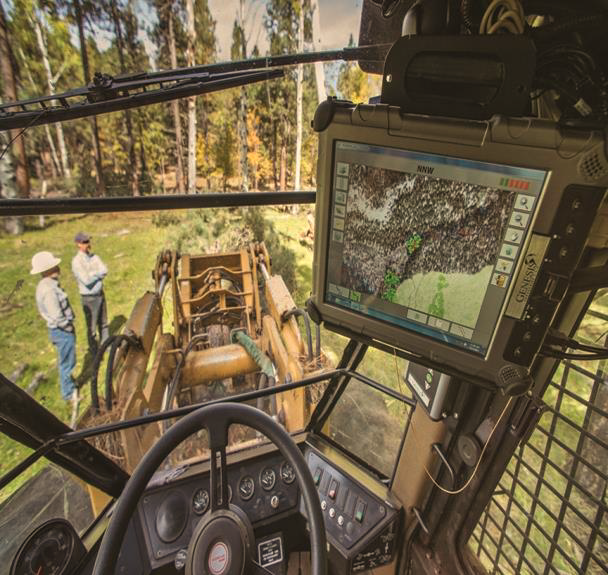 Modernization
Multiple Efforts to improve efficiencies across 4FRI including:
Use of tablets for Designation by Prescription
Virtual Boundaries
Use of LiDAR
Log accountability, branding and barcoding
Extended drying times in woods
Increased weight limits for logging trucks
Larger prescribed burn blocks/aerial ignition
Modernization Outputs
Summary--Restoration from CFLRP Act
Restoration is defined in the act¹ as the following activities:
(A) Reduce the risk of uncharacteristic wildfire, including through the use of fire for ecological restoration and maintenance and reestablishing natural fire regimes, where appropriate-great with fire and increasing, mechanical harvest behind our goal and trend not increasing; 
(B) Improve fish and wildlife habitat, including for endangered, threatened, and sensitive species; have improved habitat both terrestrial and stream and pace shows increasing trend;
(C) Maintain or improve water quality and watershed function; Watershed improvement or maintenance accelerated with increasing trend;  
(D) Prevent, remediate, or control invasions of exotic species; trend is down for treatments of noxious weeds;  
(E) Maintain, decommission, and rehabilitate roads and trails; trend is down for roads and trails;
(F) Use woody biomass and small-diameter trees produced from projects implementing the strategy; trend is down for biomass, acres offered and awarded trend is up, but not cut, no significant increase in industry capacity.
¹PL 111-11 Omnibus Public Land Management Act of 2009 Title IV Sec 4003 (c) (3)